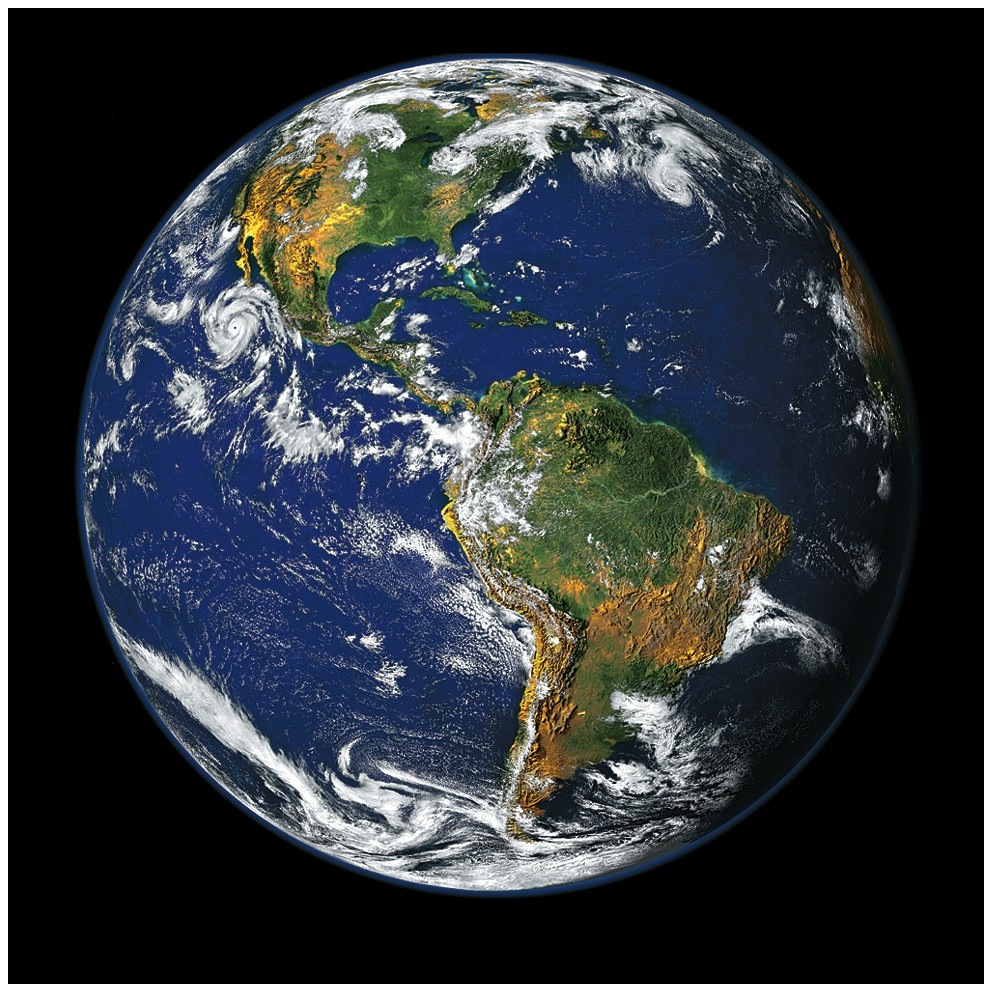 All The Earth Will Sing Your Praises
You lived, You diedYou said in three days 
You would riseYou did, You're alive
You rule, You reign
You said 
You're coming back againI know You willAnd all the earth will singYour praises
You took, 
You take our sins awayO GodYou give, You gave Your lifeAway for us
You came down, You saved usThrough the crossOur hearts are changed becauseOf Your great love
You lived, You diedYou said in three days 
You would riseYou did, You're alive
You rule, You reign
You said 
You're coming back againI know You willAnd all the earth will singYour praises
You took, 
You take our sins awayO GodYou give, You gave Your lifeAway for us
You came down, You saved usThrough the crossOur hearts are changed becauseOf Your great love
You lived, You diedYou said in three days 
You would riseYou did, You're alive
You rule, You reign
You said 
You're coming back againI know You willAnd all the earth will singYour praises
CCLI 78316
Your Name
As morning dawns 
and evening fades 
You inspire songs of praiseThat rise from earth to touchYour heart 
And glorify Your Name
As morning dawns 
and evening fades 
You inspire songs of praiseThat rise from earth to touchYour heart 
And glorify Your Name
Your Name 
is a strong and mighty towerYour Name 
is a shelter like no other
Paul Baloche, Glenn Packiam
CCLI 78316
Your Name, 
Let the nations sing it louder'Cause nothing has 
the power to save
But Your Name
CCLI 78316
Jesus, in Your Name we pray 
Come and fill our hearts todayLord, give us strength to liveFor You and glorify Your name
Your Name 
is a strong and mighty towerYour Name 
is a shelter like no other
Paul Baloche, Glenn Packiam
CCLI 78316
Your Name, 
Let the nations sing it louder'Cause nothing has 
the power to save
But Your Name
Paul Baloche, Glenn Packiam
CCLI 78316
Your Name 
is a strong and mighty towerYour Name 
is a shelter like no other
CCLI 78316
Your Name, 
Let the nations sing it louder'Cause nothing has 
the power to save
But Your Name
2006 Vertical Worship Songs, Integrity's Hosanna! Music
Paul Baloche, Glenn Packiam
CCLI 78316
Lead Me To The Cross
Savior I come, quiet my soulRemember 
Redemptions hillWhere Your blood was spilledFor my ransom
Everything I once held dearI count it all as loss
Lead me to the cross whereYour love poured outBring me to my kneesLord I lay me down
Rid me of myself, 
I belong to YouO lead meLead me to the cross
You were as I, 
Tempted and tried, HumanThe Word became fleshBore my sin in deathNow You're risen
Everything I once held dearI count it all as loss
Lead me to the cross 
Where Your love poured outBring me to my kneesLord I lay me down
Rid me of myself, 
I belong to YouO lead meLead me to the cross
Lead me to the cross 
Where Your love poured outBring me to my kneesLord I lay me down
Rid me of myself, 
I belong to YouO lead meLead me to the cross
Brooke Fraser
2006 Hillsong Publishing
CCLI 78316
Revelation Song
Worthy is the 
Lamb who was slainHoly Holy is HeSing a new song, to Him whoSits on heaven's mercy seat
Holy Holy HolyIs the Lord God AlmightyWho was and is and is to come
With all creation I sing
Praise to the King of kingsYou are my everythingAnd I will adore You
Clothed in rainbows 
of living colorFlashes of lightning 
rolls of thunderBlessing and honor strengthAnd glory and power beTo You the only wise King
Holy Holy HolyIs the Lord God AlmightyWho was and is and is to come
With all creation I sing
Praise to the King of kingsYou are my everythingAnd I will adore You
Filled with wonder, 
awestruck wonderAt the mention of Your nameJesus Your name is powerBreath and living waterSuch a marvelous mystery
Holy Holy HolyIs the Lord God AlmightyWho was and is and is to come
With all creation I sing
Praise to the King of kingsYou are my everythingAnd I will adore You
Holy Holy HolyIs the Lord God AlmightyWho was and is and is to comeWith all creation I sing
Praise to the King of kingsYou are my everythingAnd I will adore You
CCLI 78316
Jennie Lee Riddle
Communion
For we are God’s handiwork, created in Christ Jesus to do good works, which God prepared in advance for us to do.                              Eph. 2:10
Good   Works
Ephesians 2:10
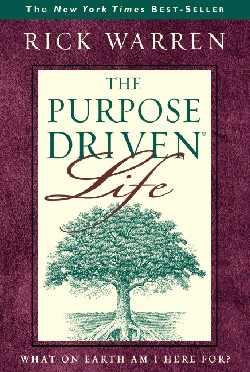 “It’s not about you.  
The purpose of your life is far greater than your own personal fulfillment, 
your peace of mind 
or even your happiness.”
Amazing Depths…2:1-3
Amazing Heights…2:4-7
Amazing Grace…2:8-9
Amazing Work…Created Again…2:10
Therefore, if anyone is in Christ, 
the new creation has come: 
The old has gone, the new is here!


2 Corinthians 5:17
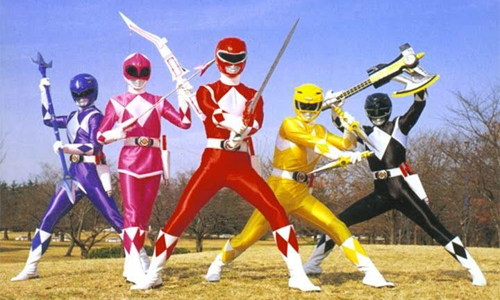 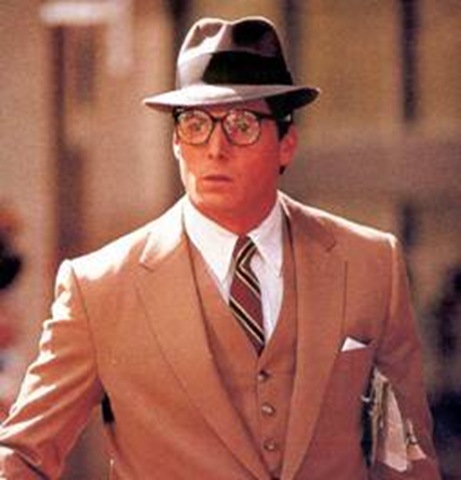 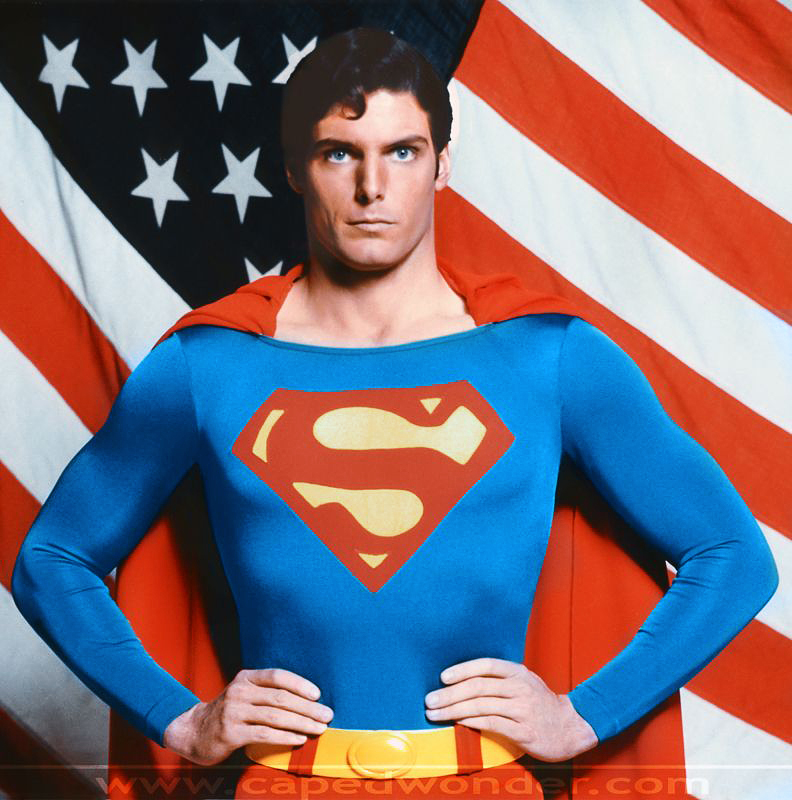 God doesn’t send us to obedience school to learn new habits; He sends us to the hospital to be given a new heart. Forget training…He gives transplants.
                                          John Piper
Amazing works…Created Again

	~ as His Masterpiece
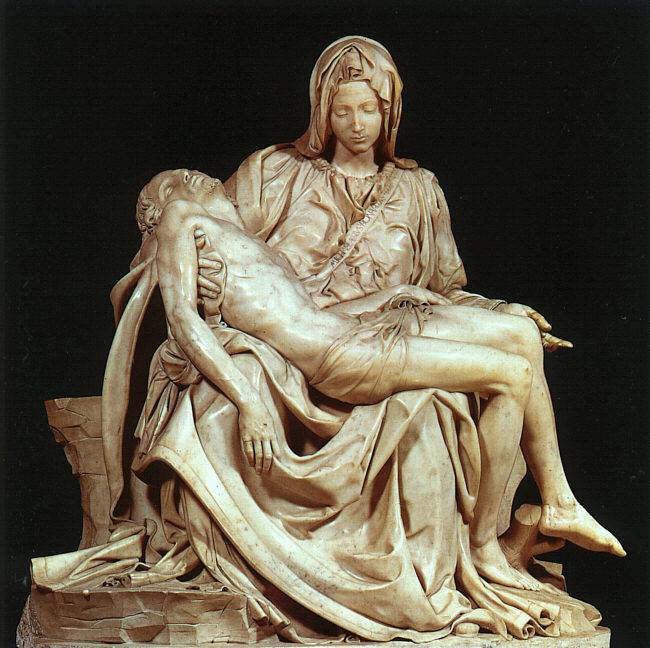 Amazing works…Created Again

	~ as His Masterpiece

	~ for Good Works
a WARNING from JESUS
You are on DISPLAY as the CREATOR’S MASTERPIECE….


How are you being VIEWED?